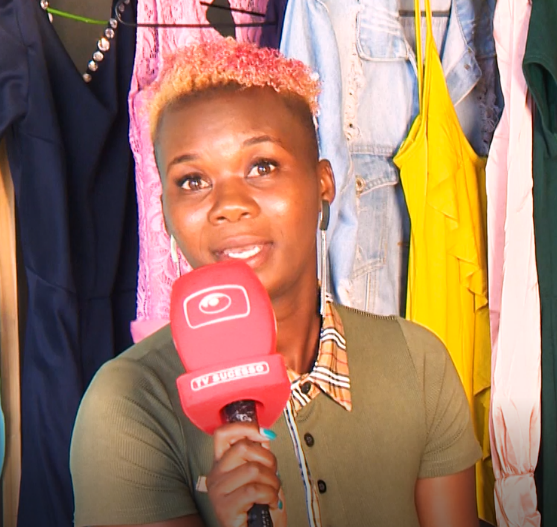 Market Systems Symposium

Deep Dive on Social Inclusion


Working with media to influence gender norms and increase incomes
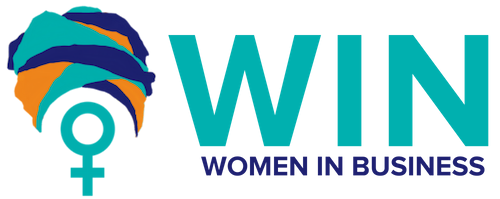 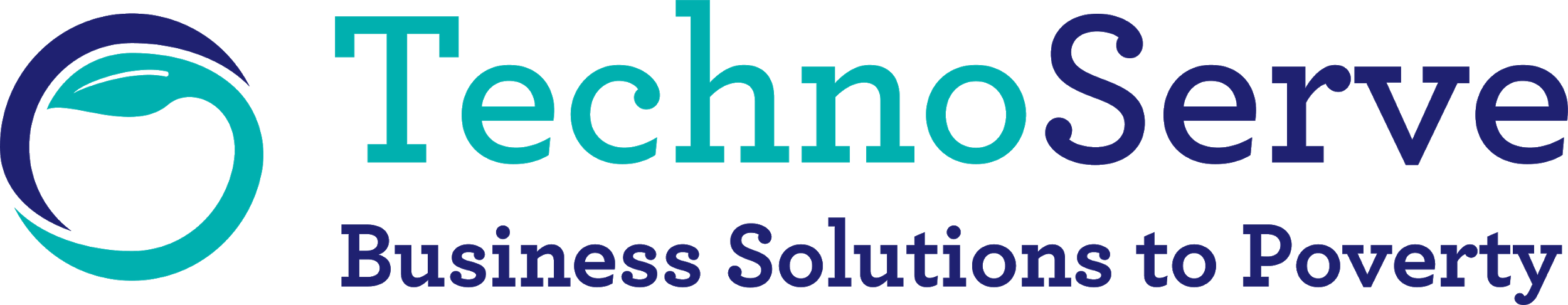 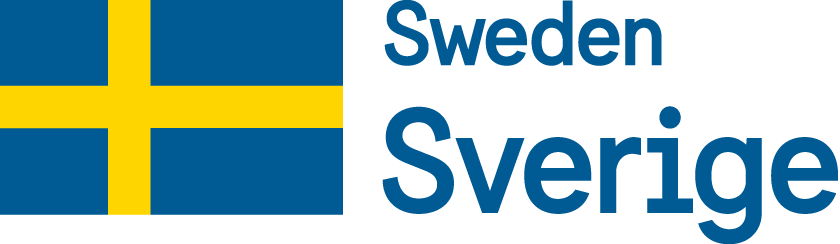 May 11th 2022
Constraint: Gaps in information, education and social expectations drive lower performance of women-owned businesses
Models

Broadcast gender sensitive entrepreneurship content on Mozambican TV, radio, social media and IVR 

Create an enabling environment wherein large numbers of female micro-entrepreneurs have improved information access, confidence and acceptance.
Expected Impact

Change gender norms on women in business & agriculture

Increase women’s access to information, incomes and economic empowerment

Change the way media actors view and finance gender-sensitive entrepreneurship content
TechnoServe | ‹#›
Opportunities
Media sector in Mozambique
18%
Share of population that uses internet 1
84%
Market Constraints
Share of urban population that watches TV everyday 2
Research shows that low-income women in urban areas are more interested in watching TV than listening to radio – but for rural women, community radio is more relevant 3
35%
Share of urban population that listen to radio every day4
2.30m
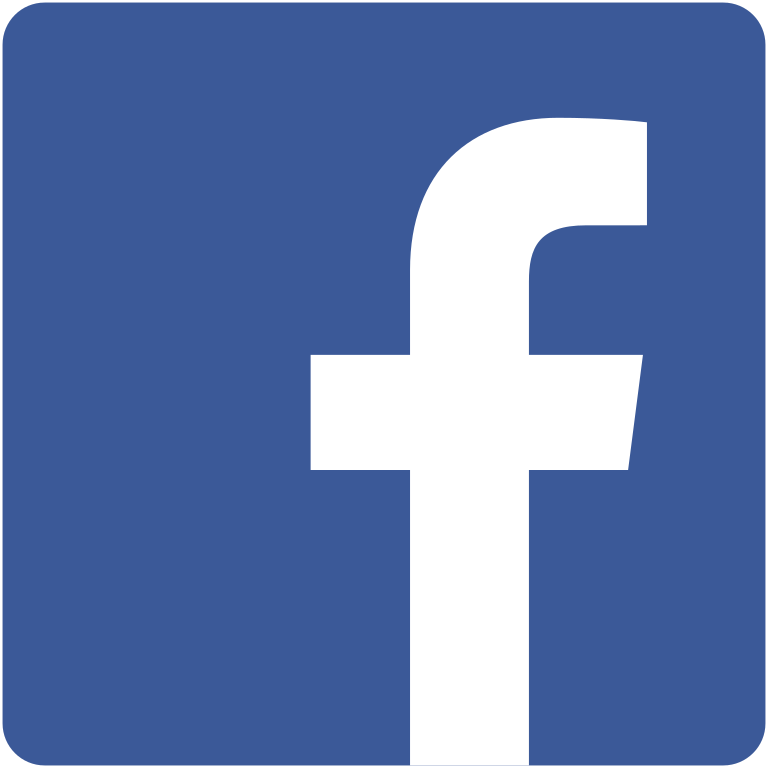 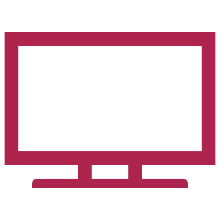 that Facebook reaches (40% women) 5
Television
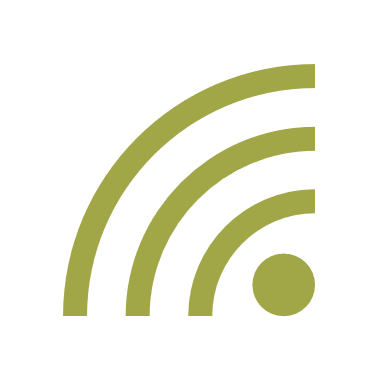 Internet
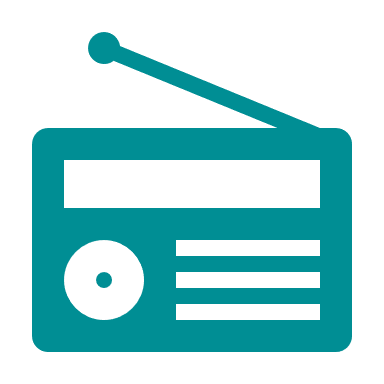 Radio
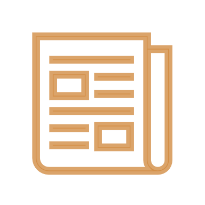 1 Mozambique Digital 2019
2 Intercampus do Grupo GfK, 2011 study
3 WIN survey, 2020
4  Intercampus do Grupo GfK, 2011 study
5Ideialab extract in We Are Social and HootSuite study
6  Ipsos monthly Audience tracker
6
‹#›
Print
What we’ve done
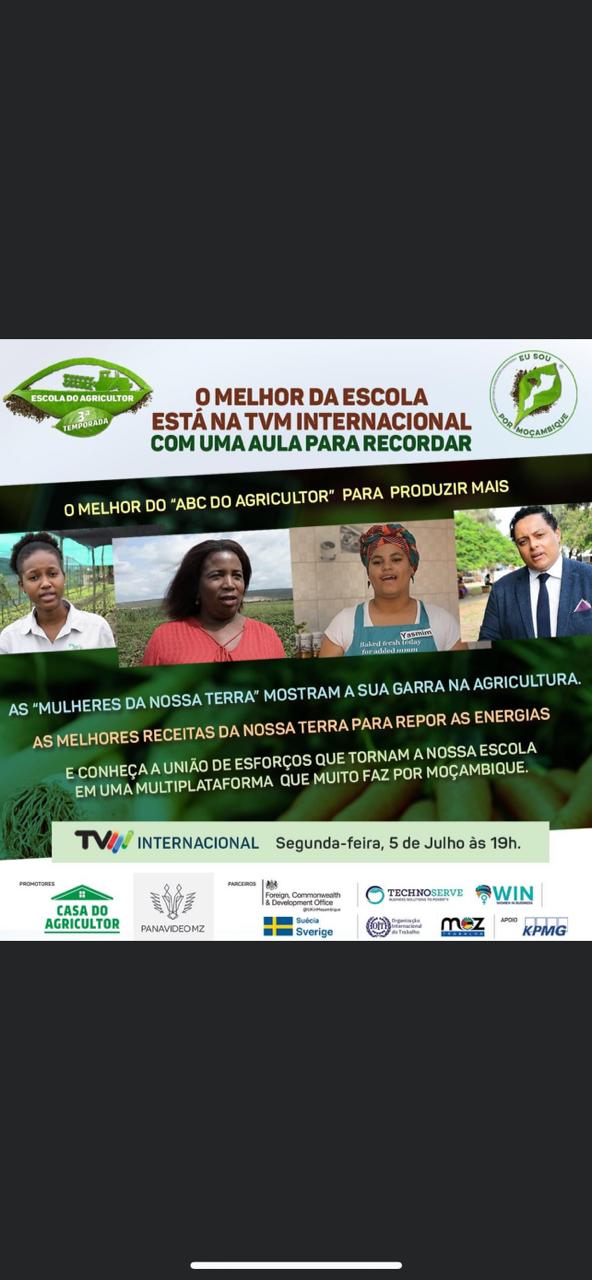 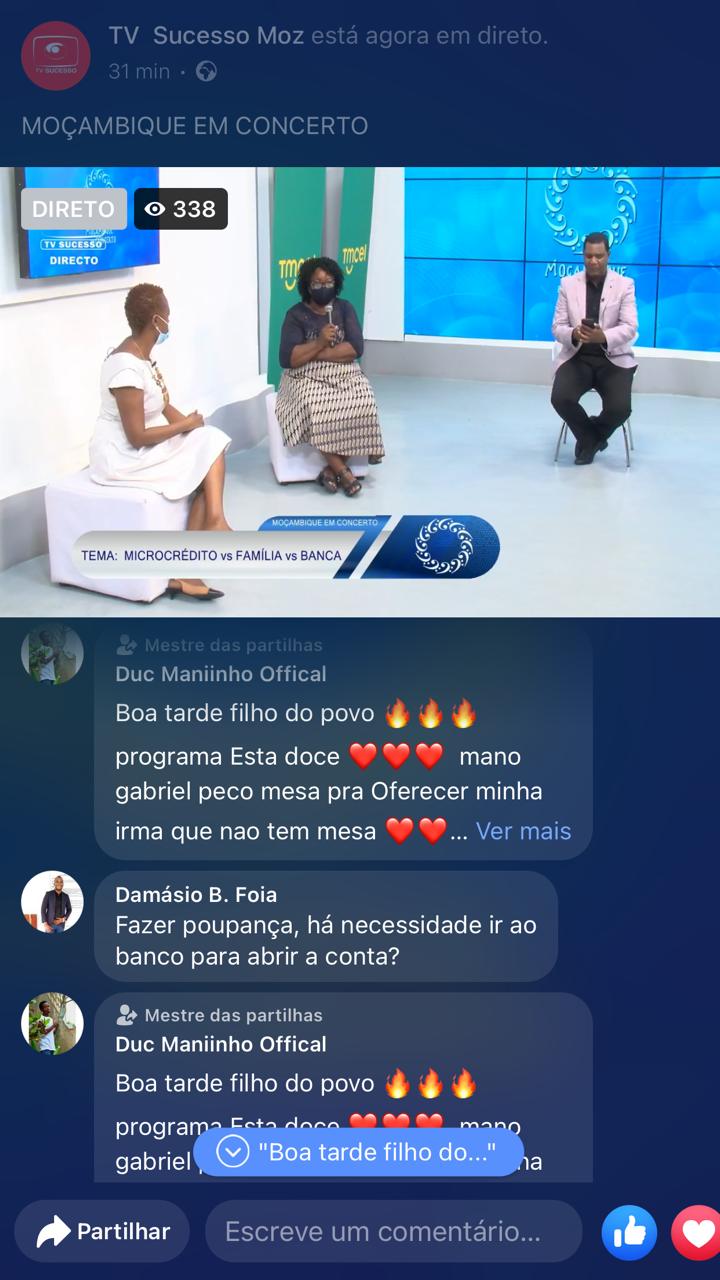 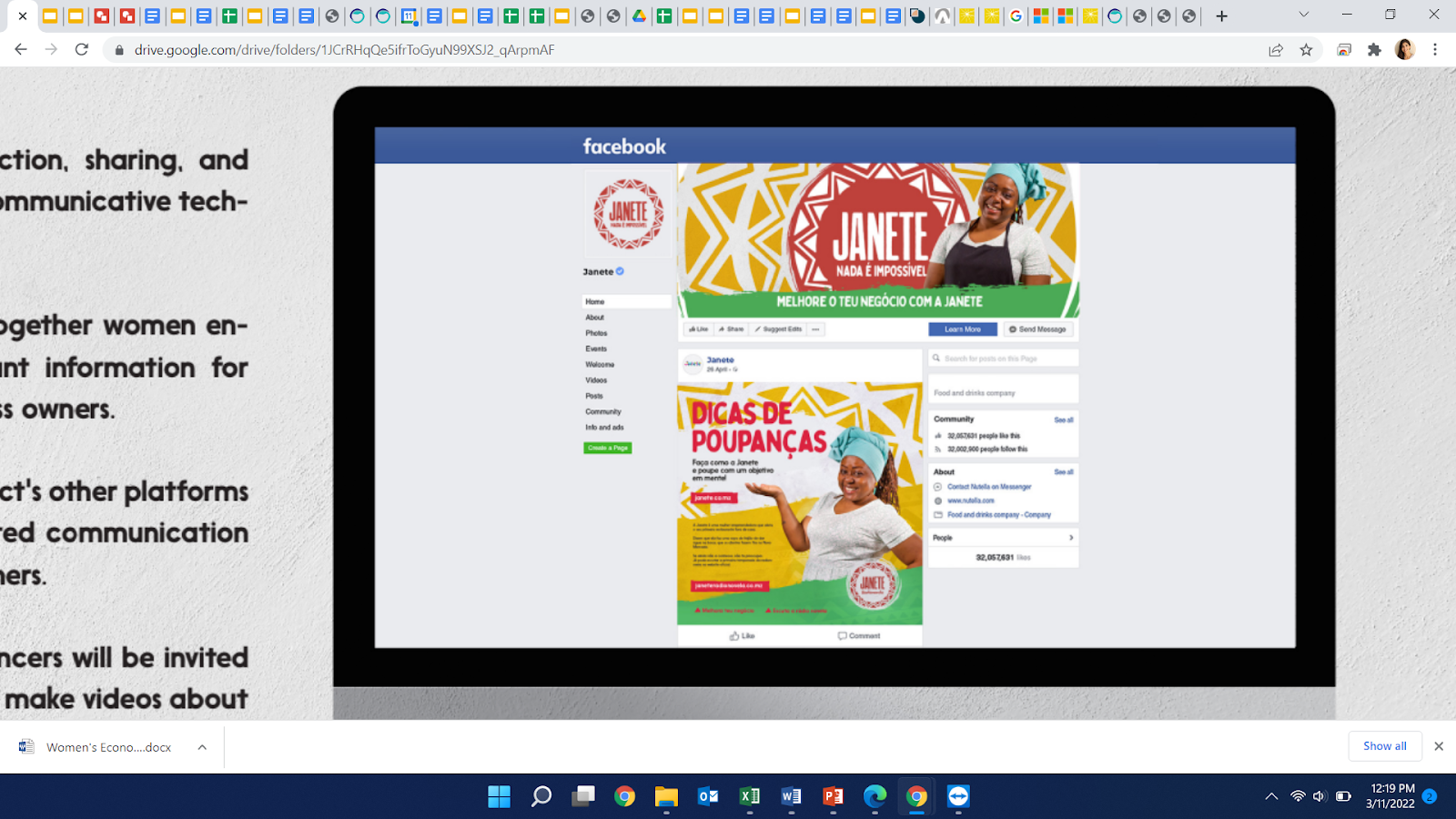 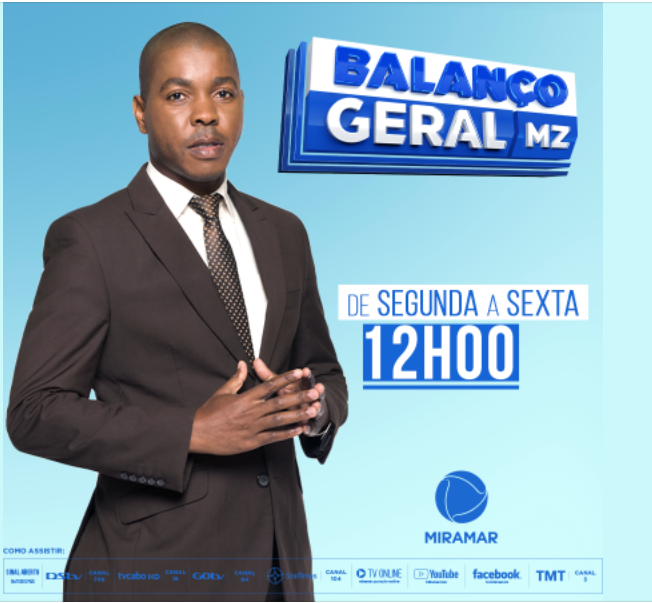 TV Sucesso

Production of a segment in a popular TV show showcasing female micro-entrepreneurs and business experts on different topics every week.
Escola do Agricultor

Production and broadcast of a TV and radio show focused on agricultural good practices.
Janete

First a radionovela that reached 40,000 female micro-entrepreneurs, 

Now a social media multiplatform to be sponsored by different actors.
TV Miramar

Broadcast of thought provoking content on gender and entrepreneurship to increase awareness of these topics on most popular news program
Results to date
Through TV, radio, IVR and social media channels
1
2
3
Innovative impact measurement
Be intentional about  strategy and design
Sustainability models
Do your homework, learn about your target group’s consumption habits

Diversify your approach on multiple platforms to ensure greater reach of low income women

Promote the shows widely (e.g. radio or TV spots) 

Tailor your content to target audience and channels, choose shows with largest (BOP) audience

Innovate through edutainment  (radionovela, talk show, news show) – while incorporating a gender lense
If you have resources, go with an audience tracking company. We:
Added impact questions 
Tracked exposed and non exposed audience
Baseline, midline and endline
Rigour: Work closely with the service provider 

Adaptive management: Course correct (e.g. survey scripts)

Innovation (ideal if little resources)
Quizzes with awards (database) for program design and adaptation and impact measurement 
Use social media 
IVR analytics for impact measurement of exposed
Our focus is to secure financial sustainability of these programs and test new financial models
Product placement through social media (Janete)
Media convening to bring media and financers together 
Anchor partners

Looking to replicate and increase visibility through partners, service providers and events

Build the capacity of producers or technical partners to create content
[Speaker Notes: Obvious We were uncertain at the beginning so we really  investigated our assumptions before hand

what they like to watch or listen to, when, what other programs have done to create meaningful contente
(radio, IVR, TV, Social media)]
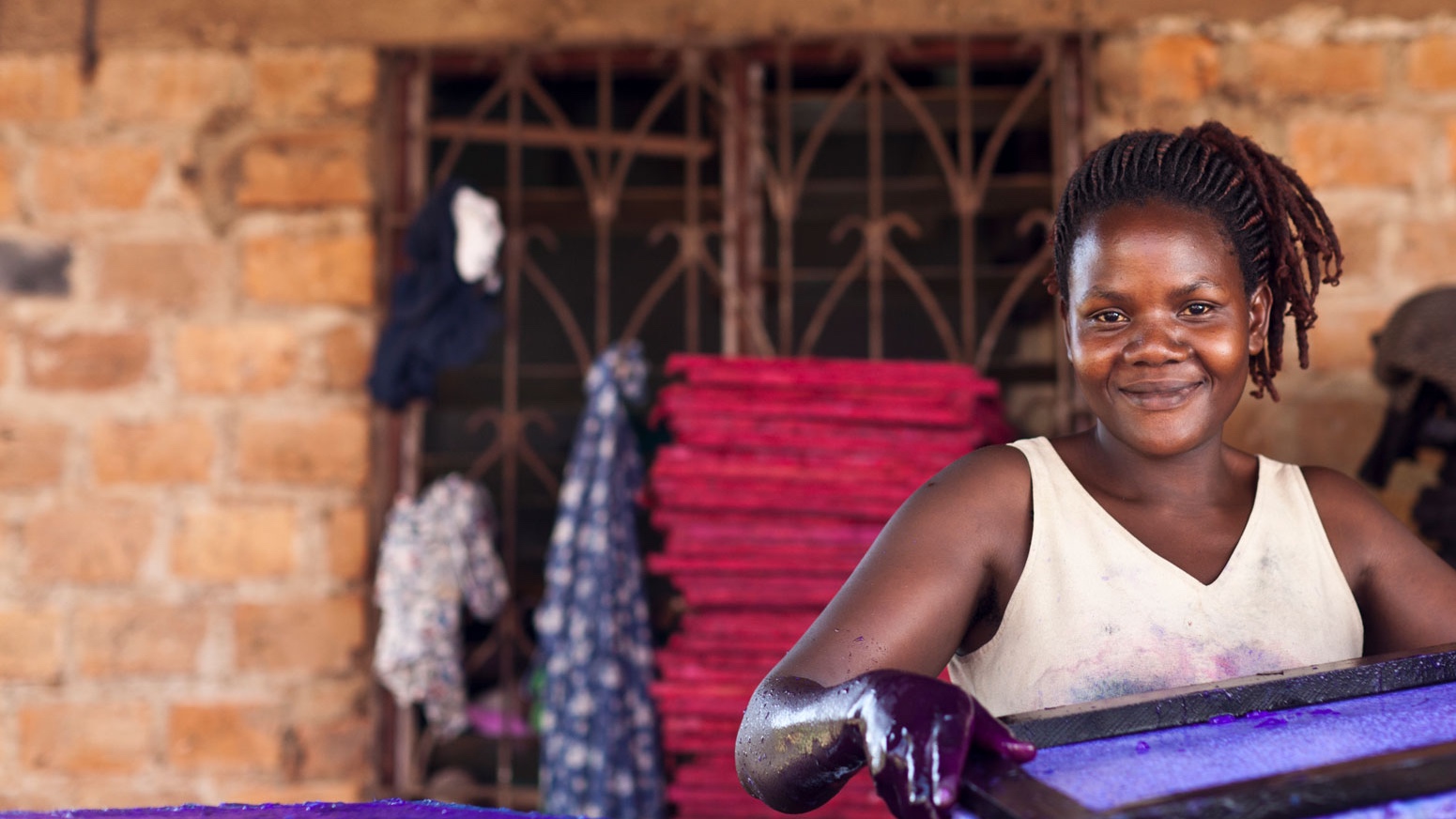 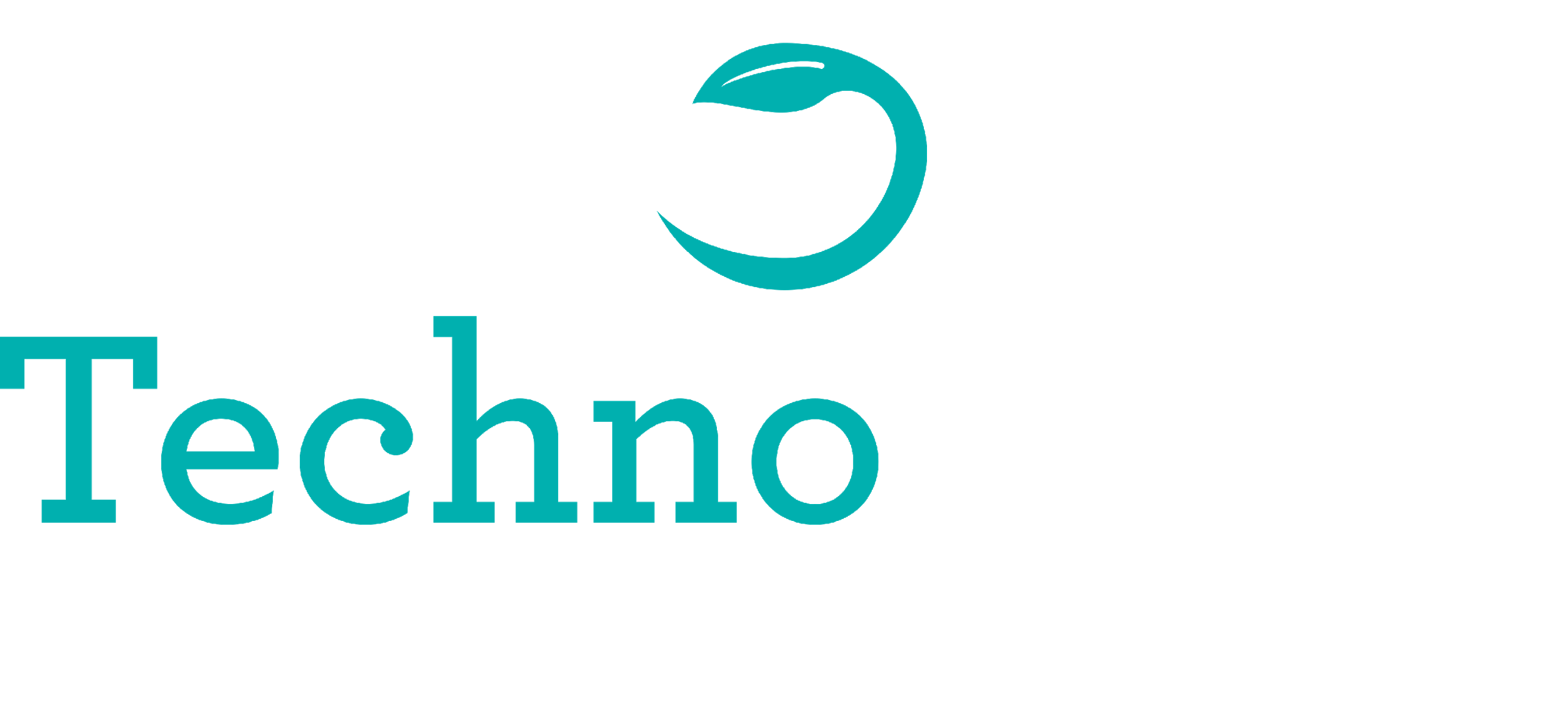 Thank you!
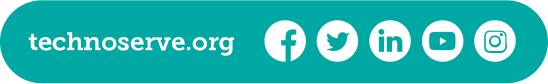